Hand Pose Estimation with Early Fusion Architecture
David Wen, Tan Gemicioglu, Avinash Vemuri
Motivation
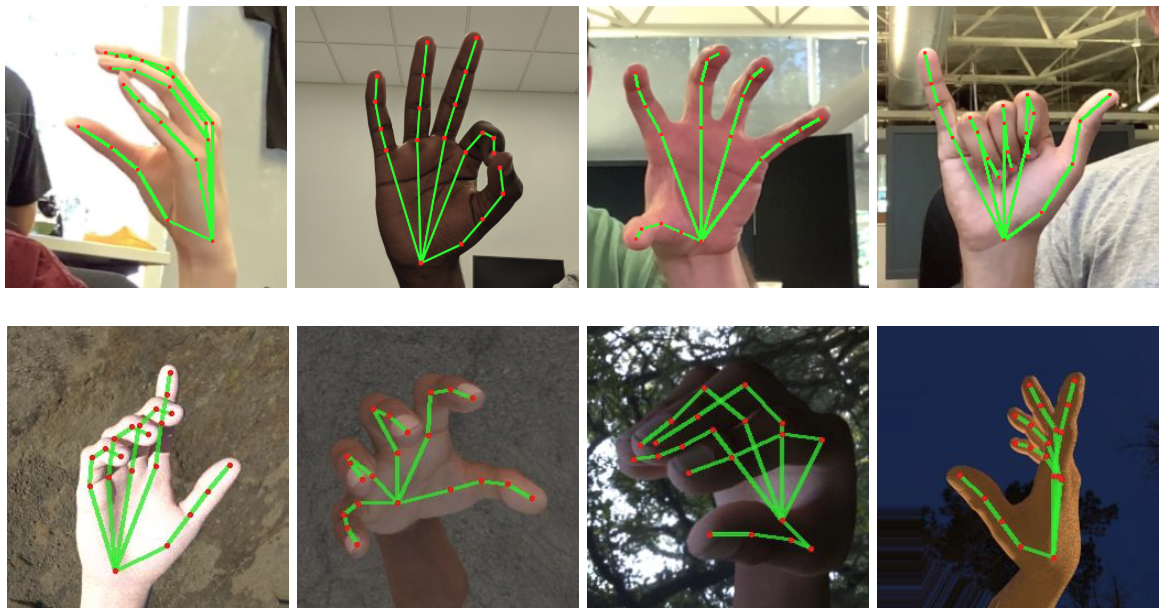 Approach
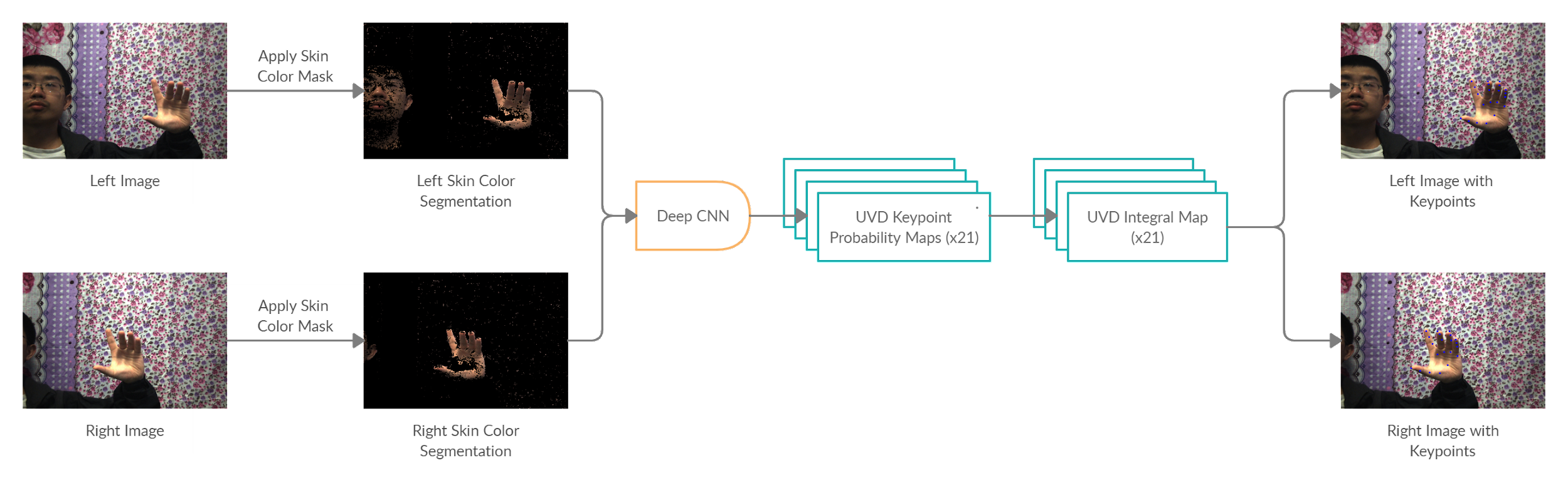 Loss function
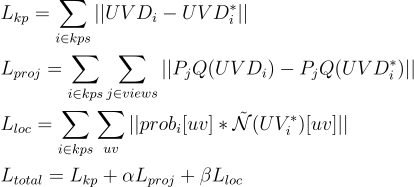 The Model
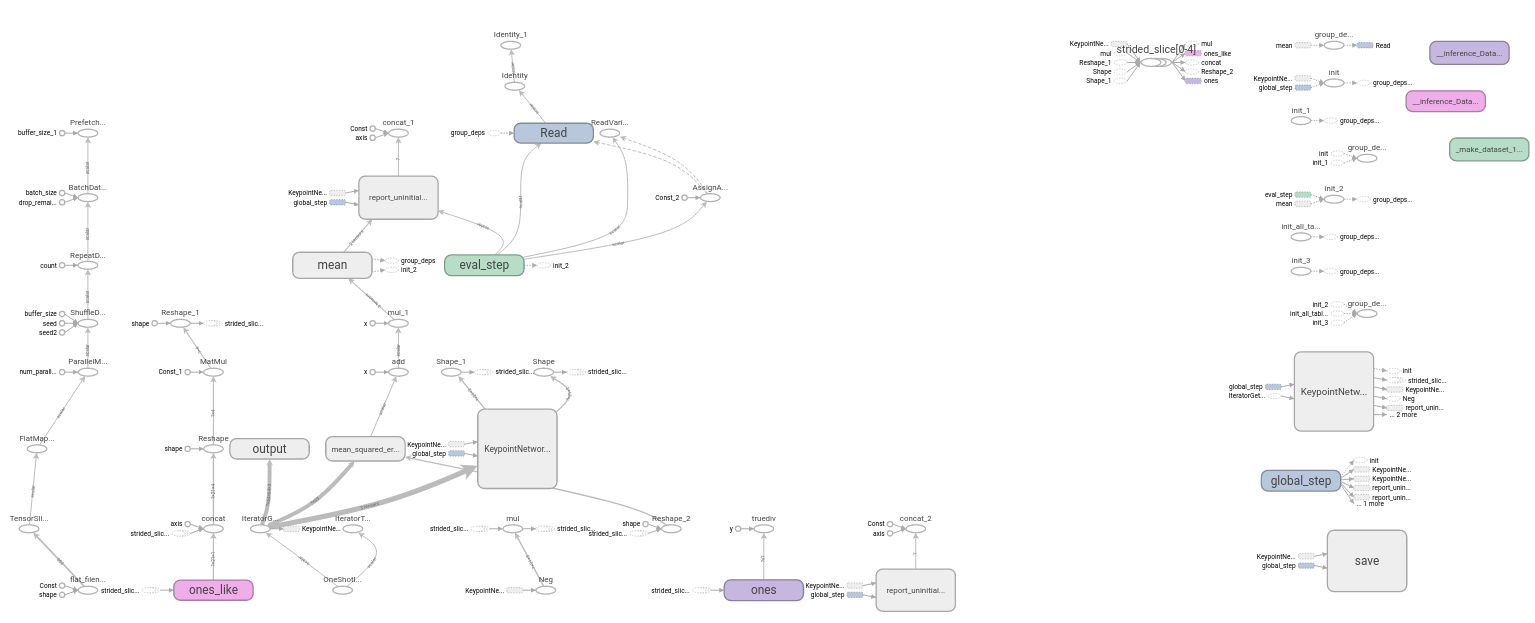 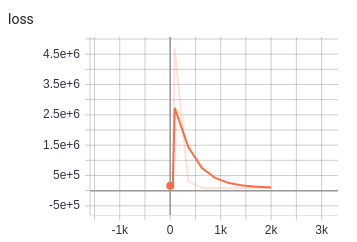 Skin Segmentation
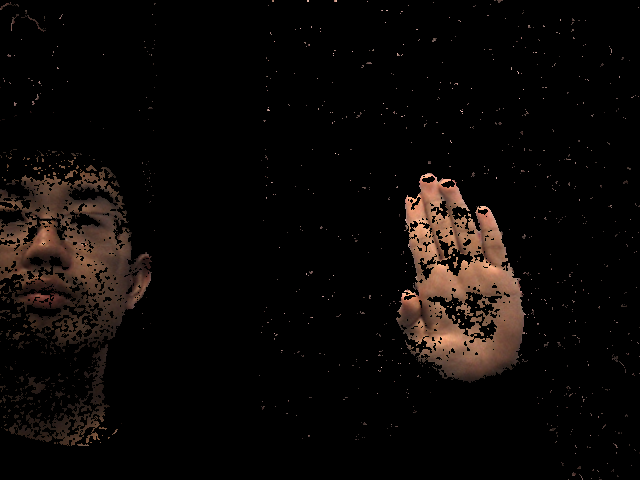 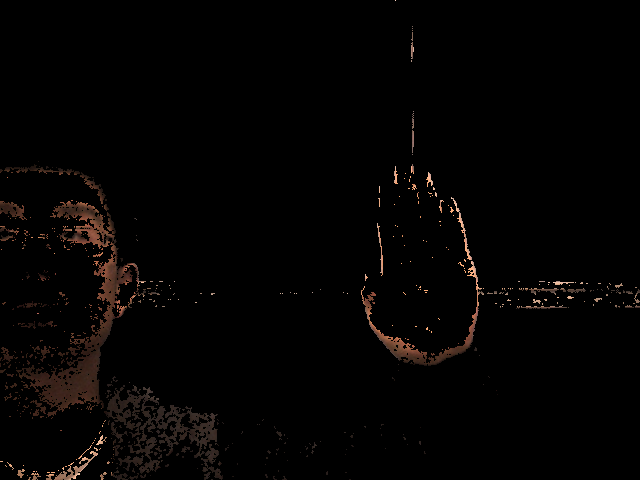 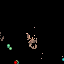 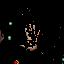 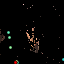 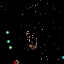 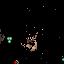 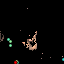 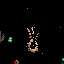 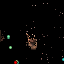 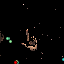 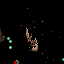 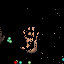 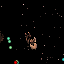 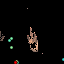 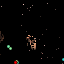 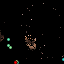 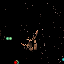 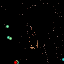 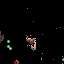 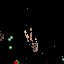 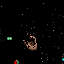 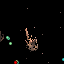